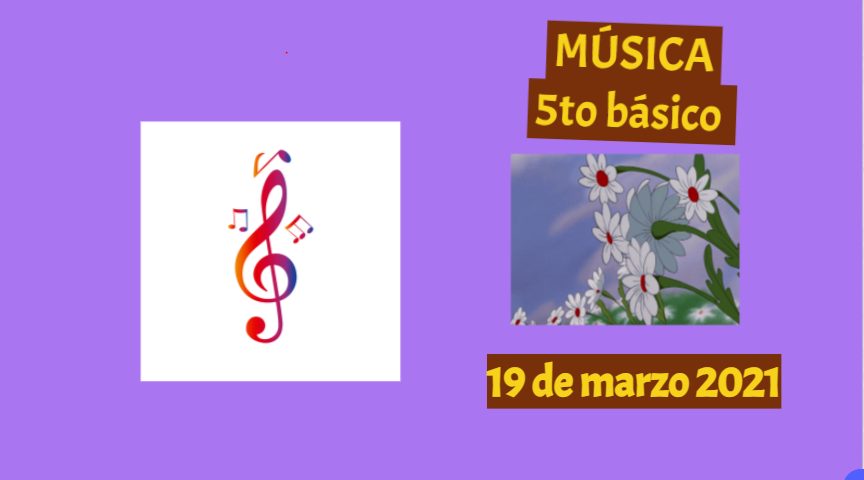 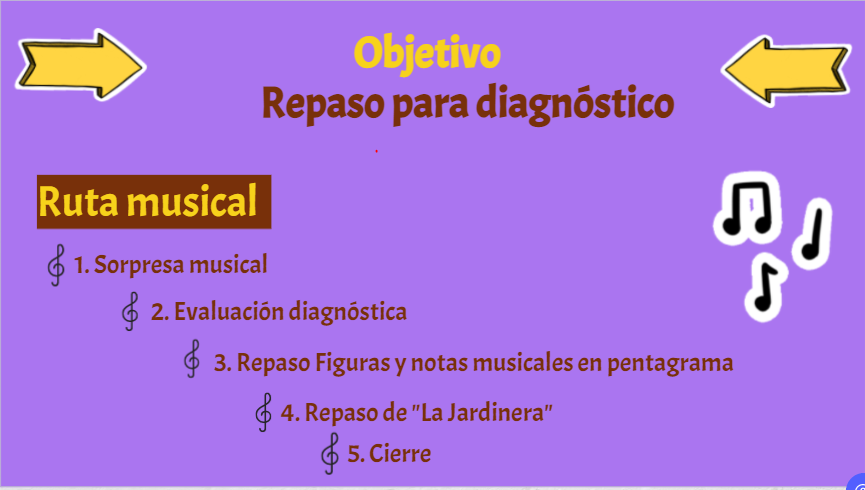 Link Genialy
https://view.genial.ly/6054824b8693890dab58e043/presentation-5-basico-19-3